PROFESSIONAL GEOSCIENTIST PREPARATION FOR ASBOG® FG AND PG EXAMS
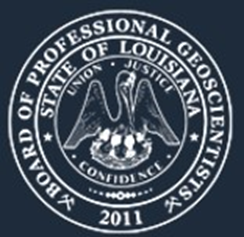 LOUISIANA BOARD OF PROFESSIONAL GEOSCIENTISTS
OBJECTIVES
This presentation is provided by the Louisiana Board of Professional Geoscientists for licensure candidates in order to prepare for taking the fundamental and professional examinations as administered by the National Association of State Boards of Geology (ASBOG®). 
We will discuss the structure of the both tests, the tasks of a geologist, knowledge base examples, topics to study, and study resources. 
A typical example of a test question (provided by ASBOG®) will be shown. 
No actual exam questions/answers can be discussed.
We may discuss scoring and performance statistics if time permits.
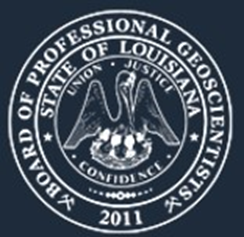 LOUISIANA BOARD OF PROFESSIONAL GEOSCIENCE
Louisiana Legislature 2010 Senate Bill No. 788, Effective January 1, 2011; RS37:711

Rules and Regulations: Title 46 Professional and Occupational Standards, Part LXII. Professional Geoscientists, November, 2015.
Geology is the founding discipline of the geosciences that encompasses the study of the origin, composition, structure, and history of the earth (R.S. 37:711.2).

Geoscience is the application of professional judgment in the integration of all subdivisions of the discipline of geology necessary for the safe economic development of projects where the recognition, understanding and utilization of geologic agents, forces, and processes are required for the benefit of the public (R.S. 37:711.2).
PURPOSE OF GEOSCIENCE LICENSURE
Protect the health, safety and welfare of the Public, which includes helping to insure resiliency of infrastructure, a sustainable economy, the responsible use of natural resources and environmental protection

Establish standards for minimum competency in the Geoscience profession

Provide resources to the Public for services, education, networking and risk management
CANDIDATE QUALIFICATIONS
Evaluation of the qualifications of candidates who seek licensure provides the first step toward ensuring that this objective is met. 

While examinations offer one means of measuring the competency levels of candidates, most jurisdictions, like the LBOPG, also screen candidates on the basis of education and experience requirements set forth in State Laws, Rules, and Regulations. 

Eligibility to sit for the ASBOG National Licensure Examinations varies and is determined by each State Member Board.
FOUR “E” QUALIFICATIONS FOR PG LICENSURE
EDUCATION: Geoscience graduate with 30 hours of Geology coursework.

EXAMINATION: Successfully pass the ASBOG® Fundamentals of Geology (FG) Exam, and Practice of Geology (PG) Exam.

EXPERIENCE: Complete five (5) years of qualifying work as a Geoscientist. (Professional Geoscientist, PG)

ETHICS: Possess and demonstrate good moral and ethical character.
LICENSE AND EXAM APPLICATIONS
Candidates must contact the Louisiana Board of Professional Geoscientists regarding requirements and schedule for approval to sit for the FG and PG examination(s). (lbopg.org)

Upon receipt of a complete application the LBOPG Board will review qualifications and approve the candidate to take the ASBOG® exam and provide the examination process and schedule.
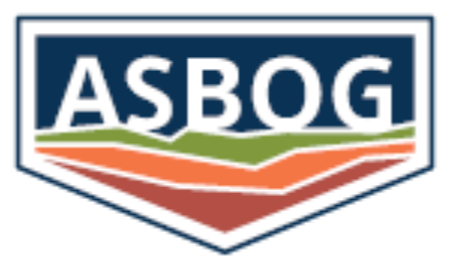 One of the principal duties of ASBOG® is to develop standardized written examinations to assess qualifications of applicants who seek licensure as professional geologists.
The Association of State Boards of Geology (ASBOG®) is an organization through which its State Member Boards, like LBOPG, may act and counsel together to better perform their responsibilities. (asbog.org)
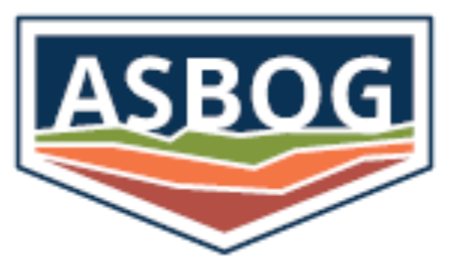 The ASBOG® National Geology Examinations are administered in the spring and fall of each year. 

Currently, ASBOG® provides its Member Boards, like the LBOPG, with two multiple-choice examinations—the Fundamentals of Geology and the Practice of Geology. 

The FG and PG examinations have been developed to assess common knowledge and skills related to the practice of geology throughout the nation.
Fundamentals Exam Blueprint
Practice Exam Blueprint
Fundamentals Exam Tasks						ASBOG 2015 Task Analysis
A. General and Field Geology
1. Plan and conduct geological investigations considering human health,     safety, and welfare, the environment, regulations, professionalism and ethics, and Quality Assurance/Quality Control (QA/QC)
2. Compile and organize available information to plan geological investigations
3. Collect, describe, and record new geological and geophysical data
4. Determine positions, scales, distances, and elevations from remote sensing, imagery, surveys, section/township/range, maps, and Geographic Information System (GIS)
5. Prepare, analyze, and interpret logs, cross-sections, maps, and other graphics derived from field and laboratory investigations
Fundamentals Exam Tasks
B. Mineralogy, Petrology, and Geochemistry
6. Plan and conduct mineralogic, petrologic, and geochemical
investigations, including the use of field, laboratory, and analytical techniques
7. Identify minerals and rocks and their characteristics
8. Identify and interpret rock and mineral sequences and associations, and their genesis
9. Evaluate geochemical and isotopic data and construct geochemical models related to rocks and minerals
10. Determine type, degree, and effects of rock and mineral alteration
Fundamentals Exam Tasks
C. Sedimentology, Stratigraphy, and Paleontology
11. Plan and conduct sedimentologic, stratigraphic, or paleontological investigations, including the use of field, laboratory, and analytical techniques
12. Select and apply appropriate stratigraphic nomenclature and establish correlations
13. Identify and interpret sedimentary processes and structures, depositional environments, and sediment provenance
14. Identify and interpret sediment and/or rock sequences, positions, and ages
15. Identify fossils and interpret fossil assemblages for age, paleoenvironmental interpretations, and/or stratigraphic correlations.
Fundamentals Exam Tasks
D. Geomorphology, Surficial Processes, and Quaternary Geology
16. Plan and conduct geomorphic investigations, including the use of field, laboratory, and analytical techniques
17. Identify, classify, and interpret landforms, surficial materials, and processes
18. Determine absolute or relative age relationships of landforms, sediments, and soils
19. Evaluate geomorphic processes and development of landforms, sediments, and soils, including watershed functions
20. Apply remote sensing and GIS techniques to interpret geomorphic conditions and processes
Fundamentals Exam Tasks
E. Structure, Tectonics, and Seismology
21. Plan and conduct structural, tectonic, or seismic investigations, including the use of field, laboratory, and analytical techniques
22. Identify and define structural features and relations, including constructing and interpreting structural projections and statistical analyses
23. Interpret deformational history through structural and tectonic analyses
24. Develop and apply tectonic models to identify geologic processes and history
 25. Evaluate earthquake mechanisms and paleoseismic history
Fundamentals Exam Tasks
F. Hydrogeology
26. Plan and conduct hydrogeological, geochemical, and environmental investigations, including the use of field, laboratory, and analytical techniques
27. Define and characterize hydraulic properties of saturated and vadose zones
28. Design groundwater monitoring, observation, extraction, production, or injection wells
29. Evaluate water resources, assess aquifer yield, and determine sustainability
30. Characterize water quality and assess chemical fate and transport
31. Manage, develop, protect, or remediate surface water or groundwater resources
Fundamentals Exam Tasks
G. Engineering Geology
32. Plan and conduct environmental and engineering geological investigations, including the use of field, laboratory, and analytical techniques
33. Identify and evaluate engineering and physical properties of earth materials
34. Provide recommendations for engineering design, land use decisions, environmental restoration, and watershed management
35. Identify, map, and evaluate geologic, geomorphic, and seismic hazards
36. Interpret land use, landforms, and geological site characteristics using imagery, maps, records, and GIS
37. Develop plans and recommendations for hazard mitigation, and land and watershed restoration
Fundamentals Exam Tasks
H. Economic Geology and Energy Resources
38. Plan and conduct mineral or energy resource exploration, evaluation, and environmental programs, including the use of field, laboratory, and analytical techniques
39. Compile and interpret the data necessary to explore for mineral and energy resources
40. Estimate the distribution of resources based on surface and subsurface data
41. Undertake economic evaluation, ore grade, and reserve assessment
42. Determine quantity and quality of resources
43. Perform geological studies for design, abandonment, closure, waste management, and reclamation and restoration of energy development or mineral extraction operations
EXAMPLE EXAM QUESTION
STEM AND OPTIONS
FIGURE 13
What is the correct order of the ages of the units from the oldest to the youngest on the geologic map in Figure 13?
A. Aa, Fo, Mo, Di, Pm
B. Di, Mo, Fo, Aa, Pm
C. Pm, Di, Mo, Fo, Aa
D. Aa, Fo, Di, Mo, Pm
ASBOG EXAM PASSING RATE
NATIONAL AVERAGE
LOUISIANA AVERAGE (MARCH 2023)
Fundamentals Exam  65.7%

Practice Exam            80.3%
Fundamentals Exam  83.3%

Practice Exam             100%
TEXAS AVERAGE (MARCH 2023)
Fundamentals Exam    61%

 Practice Exam              78%
STUDY RESOURCES AND SUGGESTIONS
ASBOG  Candidate Study Material:  https://www.asbog.org/candidates/candidates.html
Most of this video is taken from the Candidate Handbook 2023. Read It!
Any or all of the resources (I-X) listed in the ASBOG Handbook
Review all of your Geology textbooks
Form a Study Group
Begin your study and preparation well in advance of taking the exams
Get a good night’s rest before the exam
Arrive early at the testing center
A positive mental attitude really helps. Average historical passing rate for Louisiana FG exam is about 80%
QUESTIONS/ASSISTANCE
IF YOU HAVE QUESTIONS OR REQUIRE ASSISTANCE WITH THE APPLICATION PROCESS FOR LICENSURE AS A PROFESSIONAL GEOSCIENTIST IN LOUISIANA PLEASE CONTACT:

LOUSIANA BOARD OF PROFESSIONAL GEOSCIENTISTS
BRENDA MACON – EXECUTIVE SECRETARY
9643 BROOKLINE AVENUE, SUITE 101
BATON ROUGE, LOUISIANA 70809
TELEPHONE: 225-505-3766
EMAIL: apply@LBOPG.org
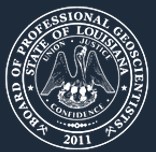 QUESTIONS / DISCUSSION
ASBOG EXAM COMPUTER BASED TESTING
Beginning with the Spring 2023 examination administration, all ASBOG® examinations will be administered by an Examination Administrator contracted to ASBOG® using computer-based testing (CBT) facilities.

Once the LBOPG has approved and pre-registered a candidate to sit for an exam, the candidate will receive an email from registrations@isoqualitytesting.com that will contain instructions for how to register, pay and schedule their exam.
Application Procedures / Filing Deadlines
Application forms and instructional information for the examination are available from the LBOPG. 
You should be aware that examination requirements, filing deadlines, and fees vary from State to State. 
You are responsible for contacting the LBOPG Examination Administrator for this information. 
You should allow sufficient time to complete the application process and assemble required data, such as transcripts and letters of recommendation. 
The LBOPG Examination Administrator will notify you regarding your approval status (i.e., accept/reject).
How To Register For The Exam
STEP 1 - Once the State Member Board has approved and pre-registered a candidate to sit for an exam, the candidate will receive an email from registrations@ isoqualitytesting.com that will contain instruction for how to register, pay and schedule their exam.
STEP 2 - Once a candidate has received the email, the candidate will be directed to the IQT website, www.iqttesting.com, to complete their registration and schedule to take the examination(s).
STEP 3 - Candidates will then be directed to the Login screen. It is important to note that a candidate will not be able to log in unless they have been pre-registered for an exam with the LBOPG.
How To Register For The Exam (Continued)
STEP 4 - From the IQT welcome screen, candidates will select from the drop down list the Organization Name and the Exam Title they have been pre-registered for by their Boards. This information can be found in the pre-registration email they received earlier (See Step 1 above).
STEP 5 - Candidates will then be directed to the Candidate Profile screen. It is important that candidates verify all information on this page, as this information is used to populate the Admission Document and status letter. Security procedures do not allow candidates to change their name or email address. This ensures that the candidate who was pre-registered for an exam is the candidate who sits for the exam.
How To Register For The Exam (Continued)
Step 6 - Candidates will need to complete the Pre-Scheduling survey, which will consist of a series of demographic questions regarding their educational experience. Candidates will be asked to provide the “Institution Code” for the college or university from which they received their geoscience degree(s). This information will be used only to provide institutions with aggregate data on how their students—on the average—performed on the National Geology Examination(s). Candidates who do not find their institution(s) on the Institution Codes List will use the code 9999. Candidates will also pay their exam fee(s) and seat fee(s) during this registration process.
How To Register For The Exam (Continued)
Step 7- Candidates will then be directed to the site scheduling screen. The candidate will choose the location, date, and time of their exam. Candidates may select any location in the United States and/or Canada to sit for the ASBOG® exams. Test centers have limited capacity and seats are reserved on a first-come, first-served basis. Candidates should schedule their exams as soon as possible for the best scheduling availability. Candidates must schedule an appointment at least five business days before taking the exam. This is a real time scheduling system, so once a candidate has selected a location, date, and time for their exam and clicks the next button, they are immediately confirmed for that location, date, and time.
How To Register For The Exam (Continued)
Step 8 - Once a candidate has selected the location, date, and time of their exam and clicked the next button, they will be directed to the Confirmation screen. The candidate must agree to the IQT EXAMINATION AGREEMENT prior to confirming their exam scheduling choice. Once a candidate clicks the submit button, their scheduled exam is confirmed and cannot be changed.
How To Register For The Exam (Continued)
Step 9 - Once a candidate has clicked the submit button on the Confirmation screen, they will be presented with their Receipt and Admission Document. The candidate will be immediately prompted to print this document as they will not be permitted entry to the testing center without this document and current, government-issued, photo ID. If the candidate loses or misplaces the Admission Document, they may log back into their account and print this document as many times as they deem necessary.
Taking theComputer-Based Exam
Step 10 - Receipt of Candidate Admission Letter: Following the successful registration and payment for the exam(s) and selection of a testing location, examinee candidates will receive Candidate Admission Letter via email from Prometric/Iso-Quality Testing (IQT). The letter will confirm your identity, the location of your Prometric testing center, the time of your appointment, and the exam you are scheduled to take. All candidates are encouraged to confirm that the first and last names printed on the Candidate Admission Letter match their government-issued ID. Candidates should bring this letter to the test center to avoid delays during the check in process.
TAKING THE ASBOG® EXAMS
Candidates will be required to review and agree to comply with ASBOG‘s Statement of Examination Compliance.
The Fundamentals of Geology Examination (total questions = 140) is administered in a four-hour session. 
The Practice of Geology Examination (total questions = 110) is also administered during a four-hour session.
Candidates should arrive approximately 30 minutes before the examination time (either 7:30 a.m. or 12:30 p.m.) to be checked in. 
Any candidates who arrive past the scheduled exam time may not be allowed in the testing facility.
Examination items (questions or problems) are generally organized with an introductory statement (the stem) followed by four options (choices to finish the statement in the stem or answers to the problem).
WHAT TO BRING TO THE EXAM
The FG and PG examinations are closed-book examinations. Only the following items are allowed in the testing room:
• The IDs used during the admission process
• Non-QWERTY-calculator (without the cover)
• Key to your test center locker
• Eyeglasses (without the case)
• Light sweater or jacket and approved comfort items
• Mechanical/Standard wooden pencil and associated eraser.
Knowledge Based Skills
RESEARCH, FIELD METHODS AND COMMUNICATIONS
• Plan and conduct field operations including human and ecological health, safety,
and regulatory considerations
• Evaluate property/mineral rights
• Interpret regulatory constraints
• Select and interpret appropriate base maps for field investigations
• Determine scales and distances from remote imagery and/or maps
• Identify, locate, and utilize available data sources
• Plan and conduct field operations and procedures to ensure public protection
• Construct borehole and trench logs
• Design and conduct laboratory programs and interpret results
Knowledge Based Skills
• Evaluate historic land use or environmental conditions from remote imagery
Develop and utilize Quality Assurance/Quality Control procedures
• Construct and interpret maps and other graphical presentations
• Write and edit geologic reports
• Interpret and analyze aerial photos, satellite, and other imagery
• Perform geological interpretations from aerial photos, satellite, and other imagery
• Design geologic monitoring programs
• Interpret data from geologic monitoring programs Read/interpret topographic and bathymetric maps
• Perform geologic research in field and laboratory
• Prepare soil, sediment, and geotechnical logs
Knowledge Based Skills
• Interpret dating, isotopic, and/or tracer studies
• Plan and evaluate remediation and restoration programs
• Identify geological structures, lineaments, or fracture systems from surface or remote imagery
• Select, construct, and interpret maps, cross-sections, and other data for field investigations
• Design, apply, and interpret analytical or numerical models
Knowledge Based Skills
GEOCHEMISTRY
• Evaluate geochemical data and/or construct geochemical models related to rocks and minerals
• Establish analytical objectives and methods
• Make determinations of sorption/desorption reactions based upon aquifer mineralogy
• Assess the behavior of dissolved phase and free phase contaminant flow in groundwater and surface water systems
• Assess salt water intrusion
Design, implement and interpret fate and transport models
• Identify minerals and rocks based on their chemical properties and constituents
Knowledge Based Skills
MINERALOGY/PETROLOGY
• Identify minerals and their physiochemical properties
• Identify mineral assemblages
• Determine probable genesis and sequence of mineral assemblages
• Predict subsurface mineral characteristics on the basis of exposures and drill holes
• Identify and classify major rock types
• Determine physical properties of rocks
• Determine geotechnical properties of rocks
• Determine types, effects, and/or degrees of rock and mineral alteration
• Determine suites of rock types
Knowledge Based Skills
• Characterize mineral assemblages and probable genesis
• Plan and conduct mineralogic or petrologic investigations
• Identify minerals and rocks and their characteristics
• Identify and interpret rock and mineral sequences, associations, and genesis
Knowledge Based Skills
STRATIGRAPHY/HISTORICAL GEOLOGY
• Plan and conduct sedimentologic, and stratigraphic investigations
• Identify and interpret sedimentary structures depositional environments, and
sediment provenance
• Identify and interpret sediment or rock sequences, positions, and ages
• Establish relative position of rock units
• Determine relative and absolute ages of rocks
• Interpret depositional environments and structures and evaluate post-
depositional changes
• Perform facies analyses
Knowledge Based Skills
• Correlate rock units
• Interpret geologic history
• Determine and establish basis for stratigraphic classification and nomenclature
• Establish stratigraphic correlations and interpret rock sequences, positions, and
ages
• Establish provenance of sedimentary deposits
Knowledge Based Skills
STRUCTURAL GEOLOGY
• Plan and conduct structural and tectonic investigations
• Develop deformational history through structural analyses
• Identify structural features and their interrelationships
• Determine orientation of structural features
• Map structural features
• Perform qualitative and quantitative structural analyses
• Correlate separated structural features
• Develop and interpret tectonic history through structural analyses
• Map, interpret, and monitor fault movement
Knowledge Based Skills
• Identify geological structures, lineaments, fracture systems or other features
from surface or subsurface mapping or remote imagery

PALEONTOLOGY
• Plan and conduct paleontologic investigations
• Correlate rocks biostratigraphically
• Identify fossils and fossil assemblages and make paleontological interpretations
for age and paleoecological interpretations
Knowledge Based Skills
GEOMORPHOLOGY
• Evaluate geomorphic processes and development of landforms and soils
• Identify and classify landforms
• Plan and conduct geomorphic investigations
• Determine geomorphic processes and development of landforms and soils
• Determine absolute or relative age relationships of landforms and soils
• Identify potential hazardous geomorphological conditions
• Identify flood plain extent
• Determine high water (i.e. flood) levels
• Evaluate stream or shoreline erosion and transport processes
• Evaluate regional geomorphology
Knowledge Based Skills
GEOPHYSICS
• Select methods of geophysical investigations
• Perform geophysical investigations in the field
• Perform geological interpretation of geophysical data
• Design, implement, and interpret data from surface or subsurface geophysical
programs including data from borehole geophysical programs
• Identify potentially hazardous geological conditions by using geophysical
techniques
• Use wireline geophysical instruments to delineate stratigraphic/lithologic units
Knowledge Based Skills
• Conduct geophysical field surveys and interpretations, e.g.: petrophysical well
bore logging; seismic data (reflection and refraction); radiological, radar, remote
sensing, electro-conductive or resistive surveys. Includes delineation of mineral
and hydrocarbon deposits, interpretation of depositional environments,
formation boundaries, faults, salt water contamination-intrusion, contaminant
plume delineation and other structural/stratigraphic interpretations.
• Identify and delineate earthquake/seismic hazards
• Interpret paleoseismic history
Knowledge Based Skills
HYDROGEOLOGY/ENVIRONMENTAL GEOCHEMISTRY
• Plan and conduct hydrogeological, geochemical, and environmental
investigations
• Develop and interpret groundwater models
• Design and interpret data from hydrologic testing programs including
monitoring plans
• Utilize geochemical data to evaluate hydrologic conditions
• Apply geophysical methods to analyze hydrologic conditions including
geophysical logging analysis and interpretation
• Determine physical and chemical properties of aquifers and vadose zones
• Define and characterize groundwater flow systems
• Develop water well abandonment plans including monitoring and public water
supply wells
Knowledge Based Skills
• Evaluate, predict, manage, protect, or remediate surface water or groundwater
resources from anthropogenic (man’s) environmental effects
• Characterize or determine hydraulic properties
• Interpret dating, isotopic, and/or tracer surveys
• Determine chemical fate in surface water and groundwater systems
• Make determinations of sorption/desorption reactions based upon aquifer
mineralogy
• Assess the behavior of dissolved phase and free phase contaminant flow in
groundwater and surface water systems
• Assess and develop well head protection plans and source water assessment
delineations
Knowledge Based Skills
• Develop/interpret analytical, particle tracking and mass transport models
• Design and conduct aquifer performance tests
• Define and characterize saturated and vadose zone flow and transport
• Evaluate, manage, and protect groundwater supply resources
• Potentiometric surface mapping and interpretation
• Design and install groundwater exploration, development, monitoring, and
pumping/injection wells
• Develop groundwater resources management programs
• Plan and evaluate remedial-corrective action programs based on geological
factors
Knowledge Based Skills
ENGINEERING GEOLOGY
• Provide geological information and interpretations for engineering design
• Identify, map, and evaluate potential seismic and other geologic-
geomorphological conditions and/or hazards
• Provide geological consultation during and after construction
• Develop and interpret engineering geology investigations, characterizations,
maps, and cross sections
• Evaluate materials resources
• Plan and evaluate remediation and restoration programs for hazard mitigation
and land restoration
Knowledge Based Skills
• Evaluate geologic conditions for buildings, dams, bridges, highways, tunnels,
excavations, and/or other designed structures
• Define and establish site selection and evaluation criteria
• Design and implement field and laboratory programs
• Describe and sample soils for geologic analyses
• Describe and sample soils for material properties/geotechnical testing
• Interpret historical land use, landforms, or environmental conditions from
imagery, maps, or other records
• Conduct geological evaluations for surface and underground mine closure and
land reclamation
• Laboratory permeability testing of earth and earth materials
Knowledge Based Skills
ECONOMIC GEOLOGY, MINING GEOLOGY, AND ENERGY RESOURCES (including
metallic and non-metallic ores/minerals, petroleum and energy resources,
building stones/materials, sand, gravel, clay, etc.)
• Plan and conduct mineral, rock, hydrocarbon, or energy resource exploration
and evaluation programs
• Implement geologic field investigations on prospects
• Perform geologic interpretations for rock, mineral, and petroleum deposit
evaluations, resource assessments, and probability of success
• Perform economic analyses/appraisals
• Provide geologic interpretations for mine development and production activities
Knowledge Based Skills
• Provide geologic interpretations and plans for abandonment, closure, and
restoration of mineral and energy development or extraction operations
• Identify mineral deposits from surface and/or subsurface mapping or remote
imagery
• Predict subsurface mineral or rock distribution on basis of exposures, drillhole,
or other subsurface data
• Evaluate safety hazards associated with mineral, petroleum, and/or energy
exploration and development
• Determine potential uses and economic value of minerals, rocks, or other
natural resources
Knowledge Based Skills
OTHER RELATED ACTIVITIES WHICH MAY BE PERFORMED BY QUALIFIED
PROFESSIONAL GEOLOGISTS
• Provide data and complete permit applications for RCRA, Solid Waste,
NPDES/POTW, Storm Water, Sludge, Water supply, Solid Waste Sites, UIC,
Wetlands, and Mining
• Conduct water well inventories
• Implement siting plans for the location of lagoons and landfills
• Environmental contaminant isocontour mapping
• Determine geotechnical aquifer parameters
• Land and water (surface and ground water) use utilized in planning, land usage,
and other determinations
Knowledge Based Skills
• Determine sampling parameters and provide field oversight.
• Environmental Site assessments (Phase I, II, and III)
• Use of Global Positioning Systems (GPS) and/or Geographic Information Systems
(GIS) and/or Remote Sensing (RS) instruments, techniques, and software to
delineate the following:
• Contamination of earth and earth materials
• Ore deposits (including sand, gravel, clay and other economic deposits)
• Hydrocarbon deposits
• Physical, structural and/or other features and components of the earth
including topography, naturally occurring or man-made.
Knowledge Based Skills
• Depiction of other spatially dependent data including but not limited to:
Radiometric surveys and analyses
Geochemical surveys and analyses
Electro-conductive or resistive surveys and analyses
• Other quantitative, qualitative measurements, surveys and/or analyses
• Computer modeling of all types of statistical data integration of GPS and/or RS
and/or GIS data intogeoreferenced and non-georeferenced sampling maps,
geologic maps, geotechnical, and other mapping products
• Expert Witness Testimony, as qualified, before regulatory boards, commissions,
evidentiary hearings, public hearings including depositions and other matters of
litigation
Knowledge Based Skills
• Emergency response activities and spill response planning including
implementation and coordination with local, state, and federal agencies
• Develop plans and methods with law enforcement, fire, emergency
management agencies, toxicologists and industrial hygienists to determine
methods of protection for public health and safety
• Provide training related to hazardous materials and environmental issues
related to hazardous materials
• Develop plans and methods with biologists for protection of wildlife during spill
events
• Prepare post spill assessments and remediation plans
Knowledge Based Skills
• Develop and implement site safety plans and environmental sampling plans
• Provide educational outreach related to geological, geotechnical, hydrologic,
emergency response and other activities
• Respond to natural disaster events (i.e., floods, earthquakes, etc.) for protection
of human health and the environment
• Participate in pre-planning for spill events in coastal or other environmentally
sensitive environments.
• Develop resource(s) and infrastructure vulnerability assessment plans and
reports related to potable and non-potable water supplies, waste water
treatment facilities, etc.